Урок обучения грамоте.Тема : «Звуки [б]-[б’]. Буквы Бб.»
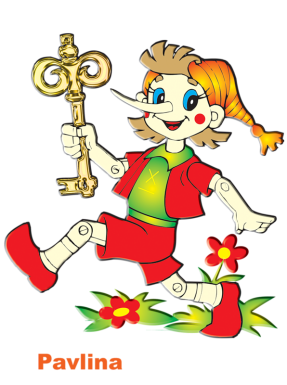 Подготовила учитель начальных классов Соболева Надежда Николаевна.
Бб
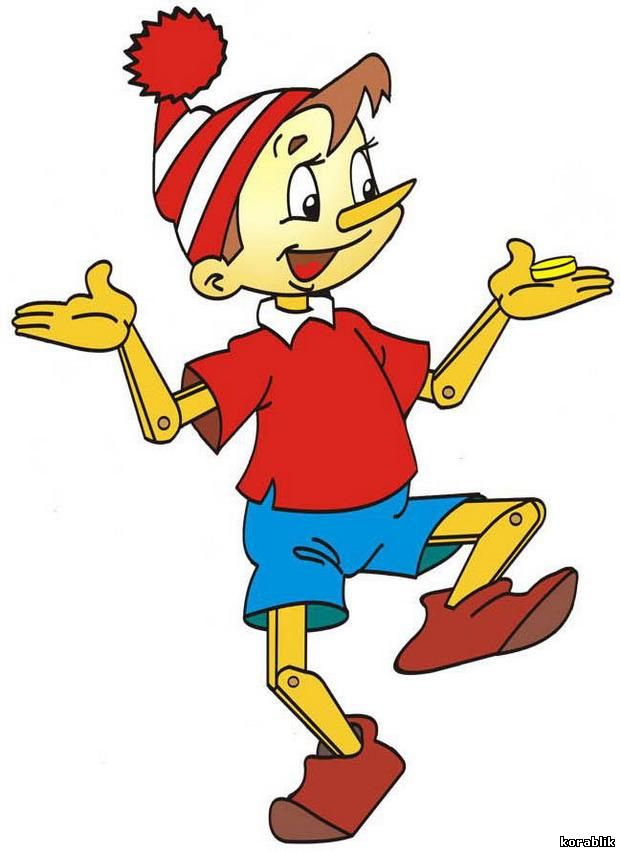 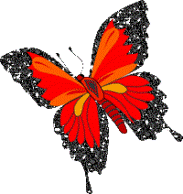 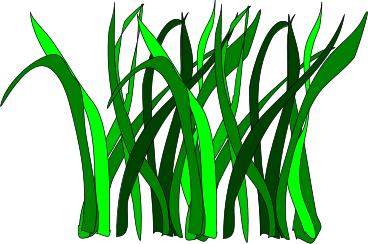 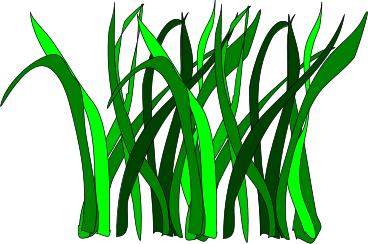 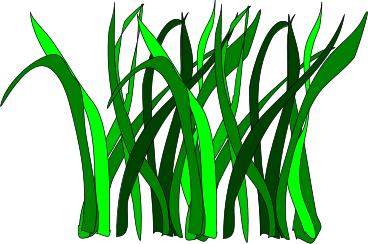 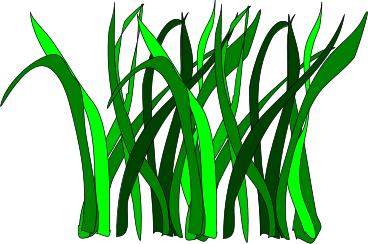 Бб
Бб
Ребусы
БА
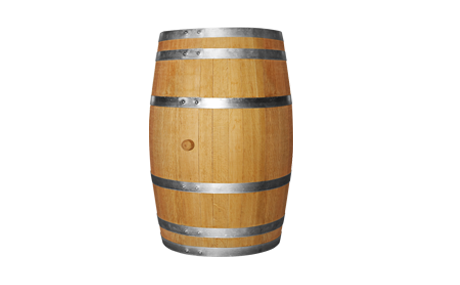 РЫ     ’’
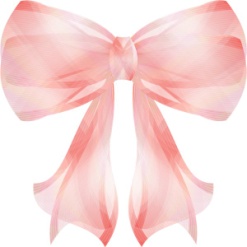 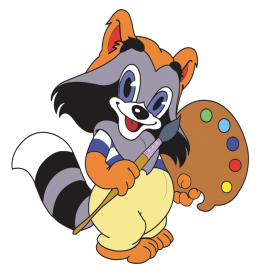 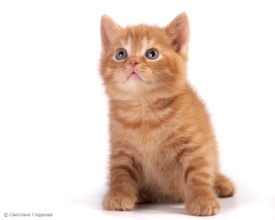 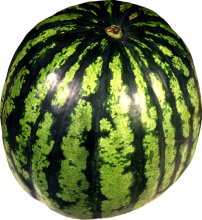 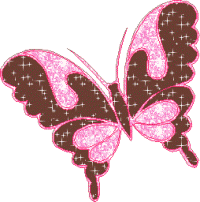 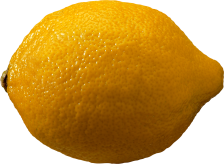 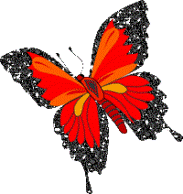 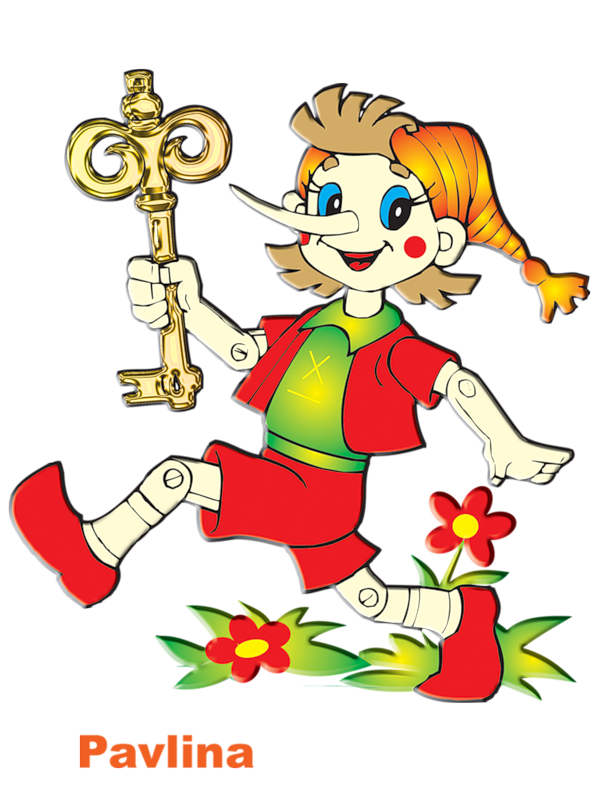 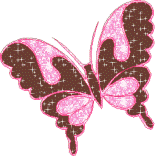 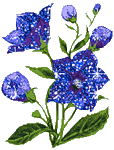 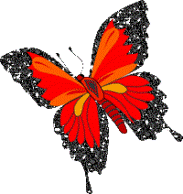 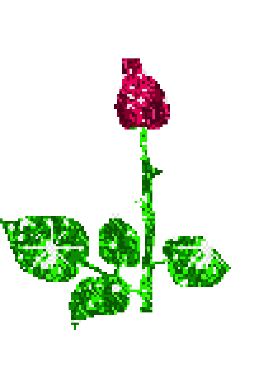 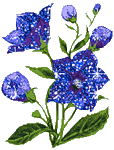 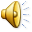 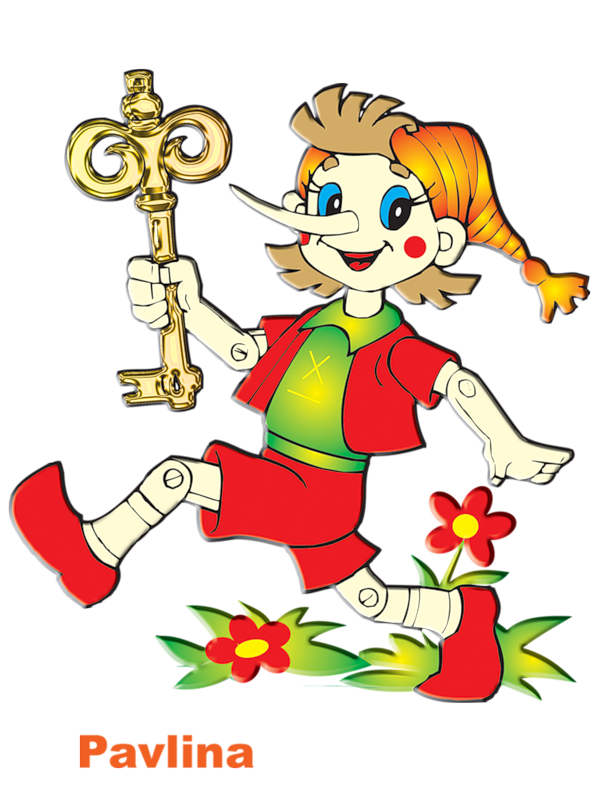 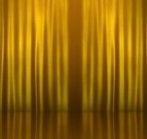 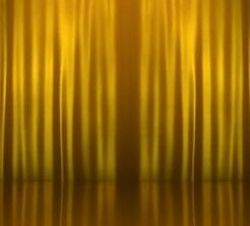 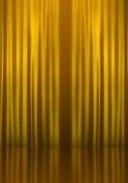 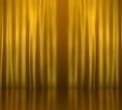 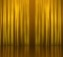 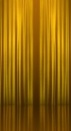 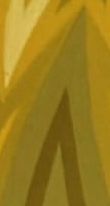 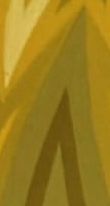 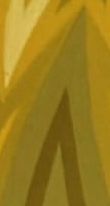 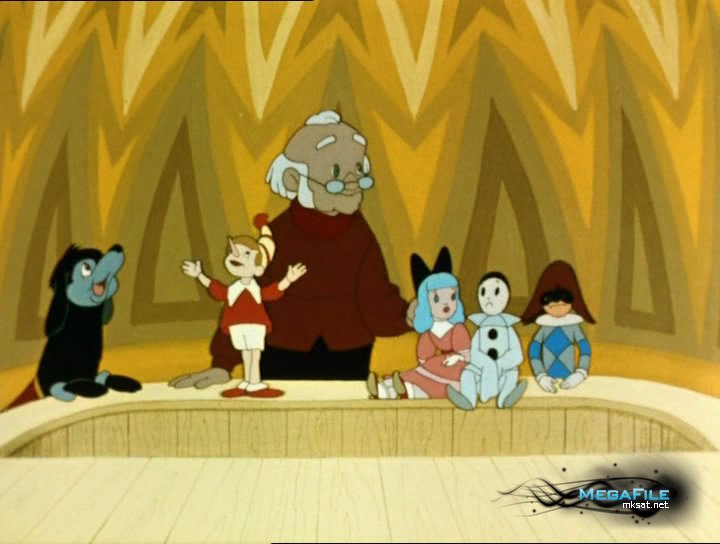 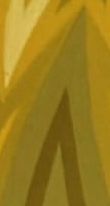 ьбдиошщ7
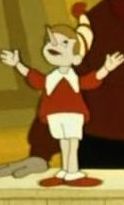 ртолргш
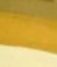 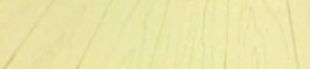 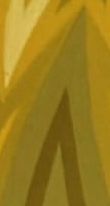 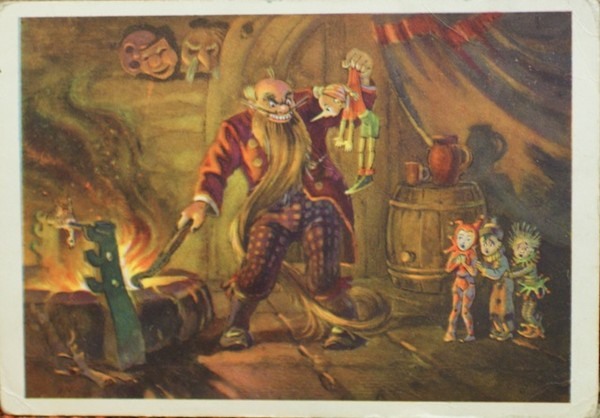 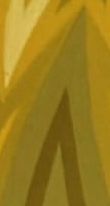 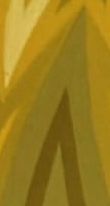 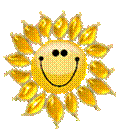 ьблорлд
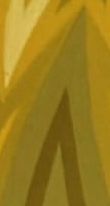 олролг
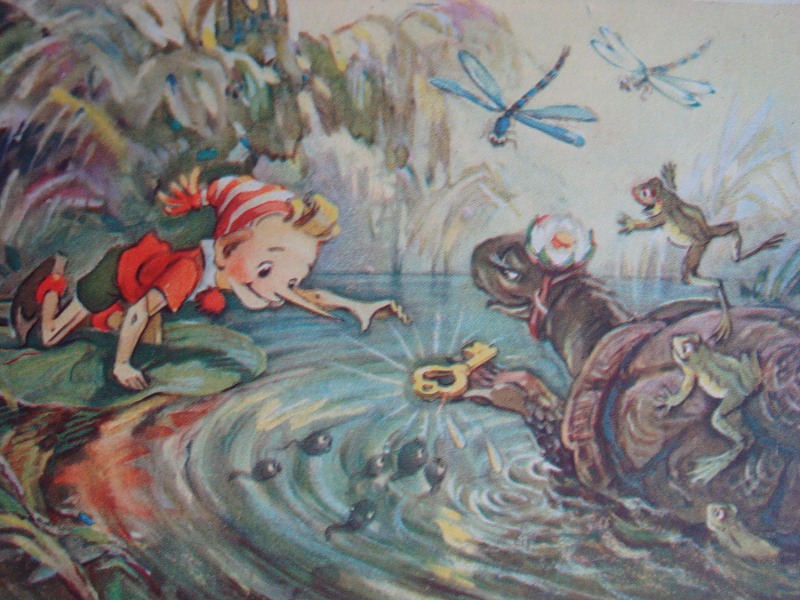 иоьирол
роьпроп
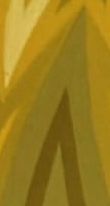 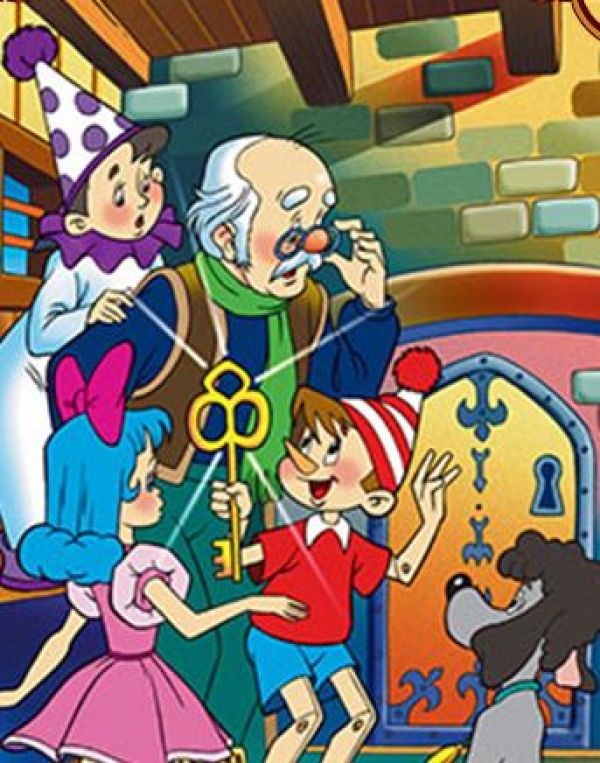 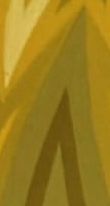 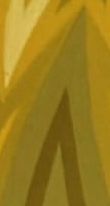 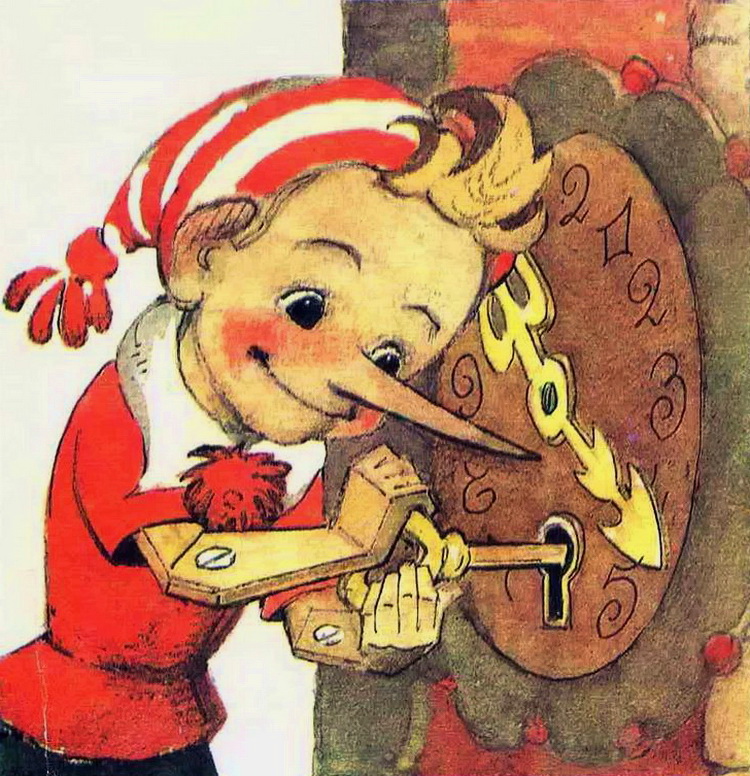 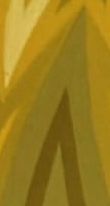 олборл
ьлбдлод
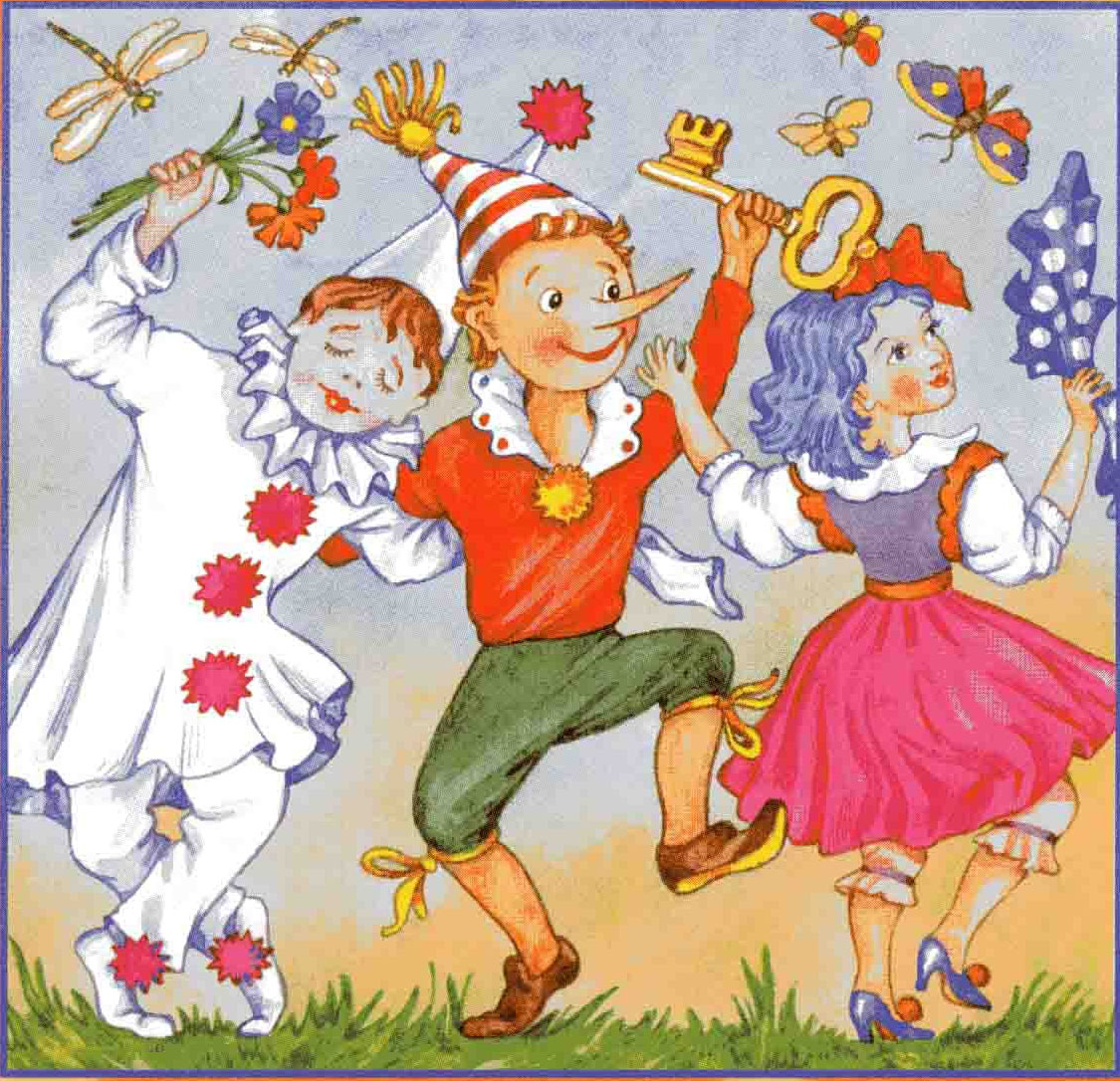 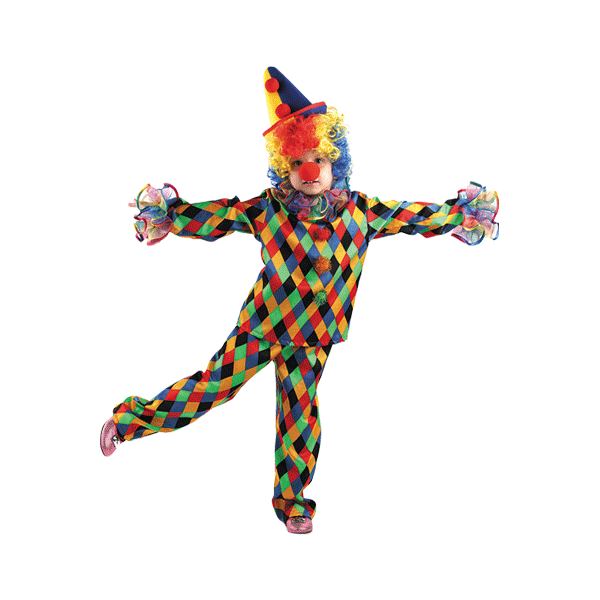 лодрлд
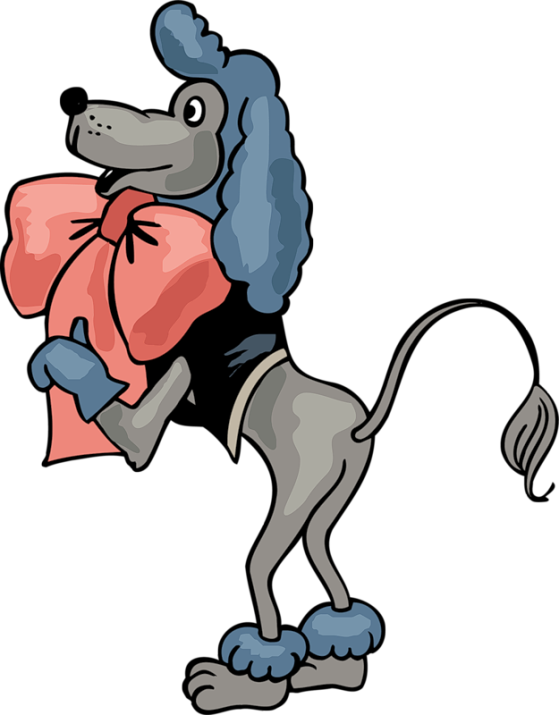 рлдрдрд
Пословицы
Крепкую дружбу и топором не разрубишь.

Один за всех, все за одного.